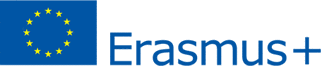 IpuS

"Let’s talk about Porno" 
Toelichting over Internetpornografie en Sexting in familieverband 
Projekt Nr. 2015-1-DE02-KA204-002427
Resultaten van de behoeftenanalyse februari 2016
Met ondersteuning van het Erasmus+ programma van de Europese Unie
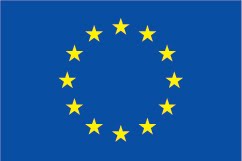 Dit project wordt gerealiseerd met  de financiële ondersteuning van de Europese Commissie. De verantwoordelijkheid voor de inhoud ligt uitsluitend bij de ontwerper en de Commissie is niet aansprakelijk voor het gebruik van de erin bekomen informatie.
O1 Overzicht van de behoeftenanalyse
In totaal werden 912 ouders in 7 landen ondervraagd.

Doel van de behoeftenanalyse : Vaststellen welke de noden van de verschillende landen zijn.
Zijn Internetpornografie en Sexting over het algemeen (momenteel) een thema?
Beseffen de mensen dat er een probleem is?
Wordt er uiting gegeven aan de noden?
Hoe zien de noden er uit? Wat hebben ouders nodig?
Wat is nog van belang?
De evaluatie van de behoeften in de verschillende landen en welke leeftijd de kinderen hebben.
2
Evaluatie
Beschrijving van de bekomen resultaten in functie van de frequentie, voornamelijk een vergelijking tussen de verschillende deelnemende landen.

Bij bepaalde vragen werd alleen rekening gehouden met de antwoorden van ouders met kinderen ouder dan 11 jaar (zie de voetnoot op de betreffende pagina’s).

De meeste gegevens in deze evaluatie willen leiden tot  betere vergelijkbaarheid op basis van de percentages  en zijn niet zozeer gebaseerd op de absolute cijfers.
3
overzicht leeftijd van de kinderen
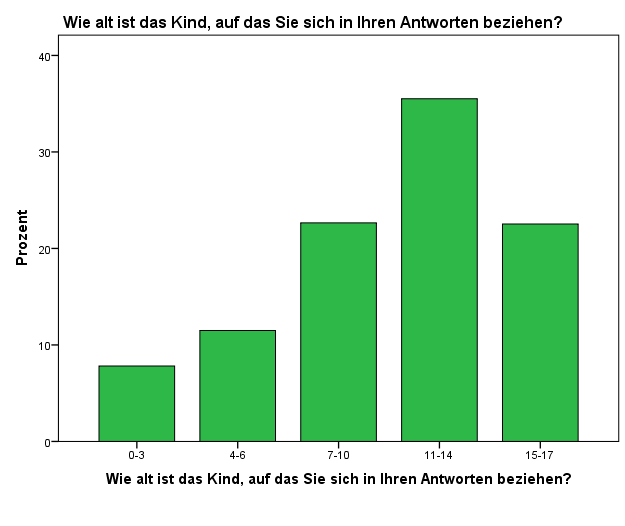 4
leeftijd in jaren
Verdeling per leeftijd
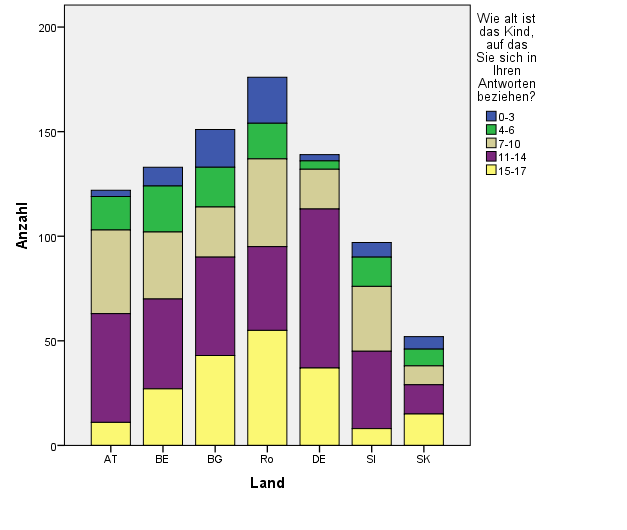 De meeste kinderen zijn ouder dan 11 jaar
5
Resultaten per land
AT        BG        BE        RO        DE        SI         SK
6
Vragen over een beschermingsfilter
7
Hoeveel procent van de ondervraagden gebruikt een beschermingsfilter?
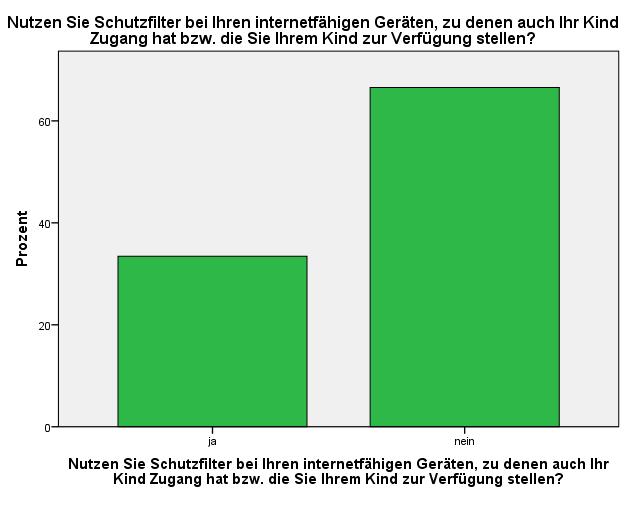 ongeveer 37%
8
Vergelijking per land over het gebruik van een beschermingsfilter
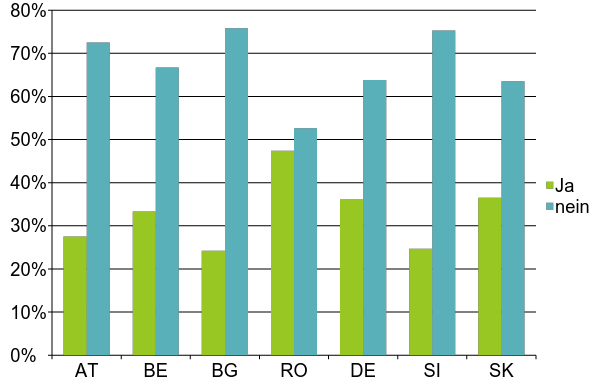 9
Hoe  goed werkt een beschermingsfilter?
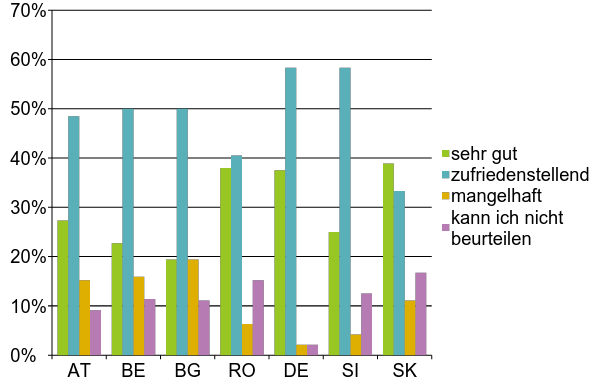 10
Gebruik van een gratis of een betalende beschermingsfilter ?
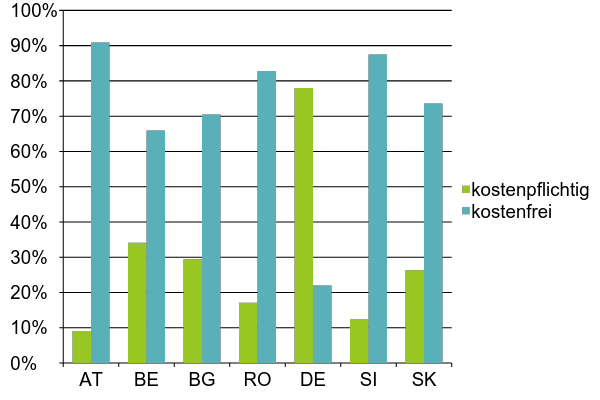 11
Zou  u een filter installeren waarvoor betaald dient te worden?
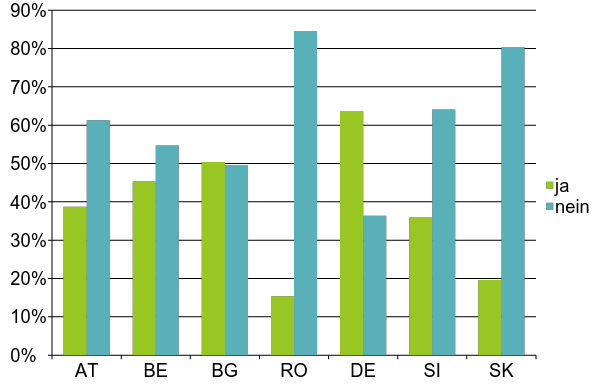 12
Samenvatting
De meeste ouders gebruiken geen beschermings software.

De tevredenheid over de software varieert sterk tussen diegenen die een sofware gebruiken.

Weinigen gebruiken echt een betalende software (uitzondering: DE)

Gemiddeld willen minder dan 50 % van de ouders een betalende software gebruiken (uitzondering: DE)
13
gesprekken over sexualiteit
14
Vergelijking tussen de landen: wordt er over sexualiteit gesproken?*
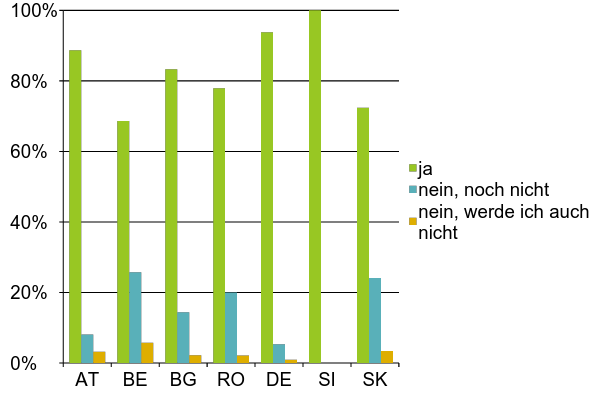 15
*hier wordt enkel rekening gehouden met kinderen vanaf 11 jaar.
Was Internetpornografie een thema?*
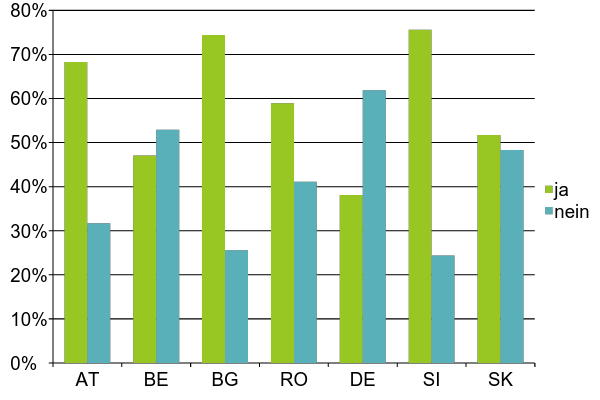 16
*hier wordt enkel rekening gehouden met kinderen vanaf 11 jaar.
Samenvatting
Normaal gezien wordt er in alle landen met de kinderen vanaf 11 jaar over sexualiteit gesproken (of het is gepland)

Bij 22 - 62 % van de ouders was Internetpornografie nog geen thema (vooral in DE, BE en SK)
17
Internetpornografiein Detail
18
Pornografische inhoud - samenvatting alle landen*
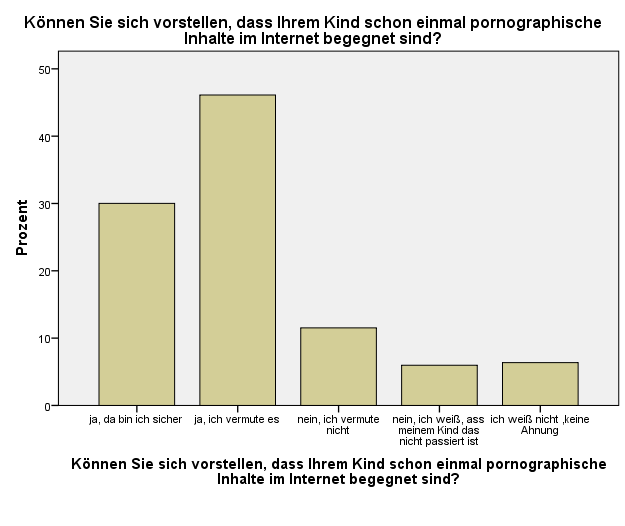 19
*hier wordt enkel rekening gehouden met kinderen vanaf 11 jaar.
Pornografische inhouden - kan u zich voorstellen dat uw kind al een keer pornografische inhoud/beelden op het internet heeft gezien?
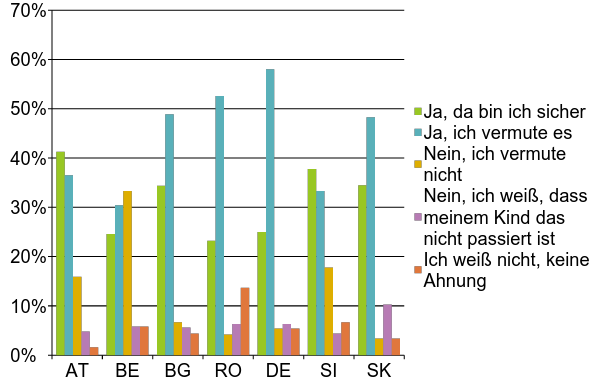 20
*hier wordt enkel rekening gehouden met kinderen ouder dan 11 jaar.
Voelen ouders zich goed geïnformeerd over de risico’s van Internetpornografie?
Goed geïnformeerd over….. ‘stijging van de agressiviteit bij hardcore en geweldpornografie’
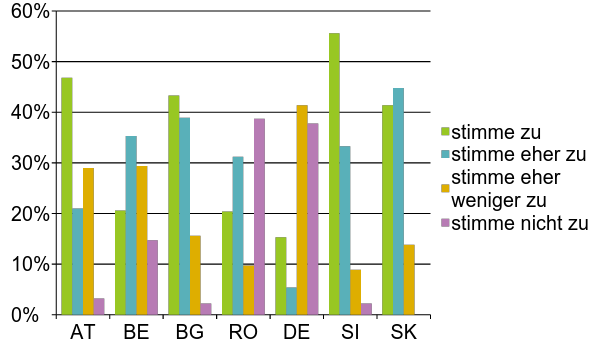 21
Voelen ouders zich goed geïnformeerd over de risico’s van Internetpornografie?
Goed geïnformeerd over…. ‘overmatig gebruik’
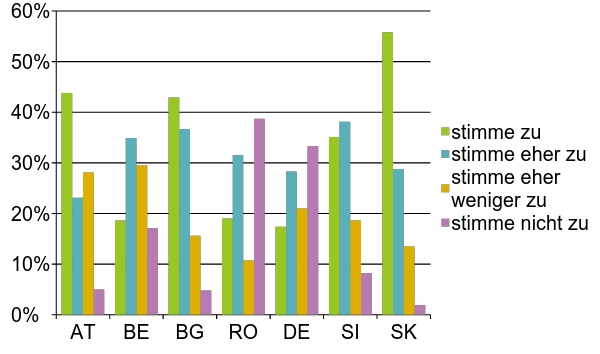 22
Voelen  ouders zich goed geïnformeerd over de risico’s van Internetpornografie?
Goed geïnformeerd over …. gebruik van illegale inhouden’
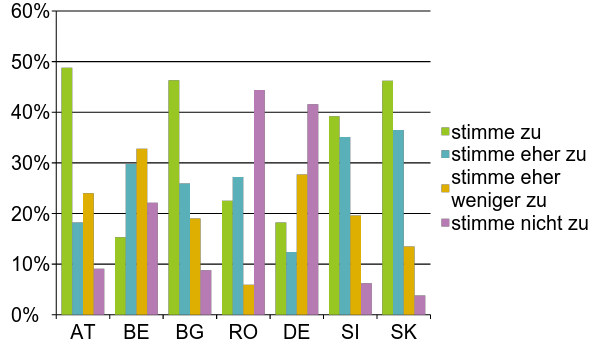 23
Voelen ouders zich goed geïnformeerd over de risico’s van Internetpornografie?
Goed geïnformeerd over …. ‘zich sociaal terugtrekken/isoleren’
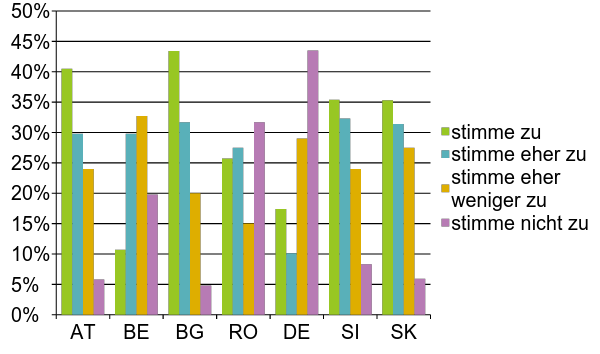 24
Hoe goed denken de ouders dat hun kind geïnformeerd is over de risico’s?*
Goed geïnformeerd over …. ‘Stijging van de agressiviteit bij hardcore en geweldpornografie’
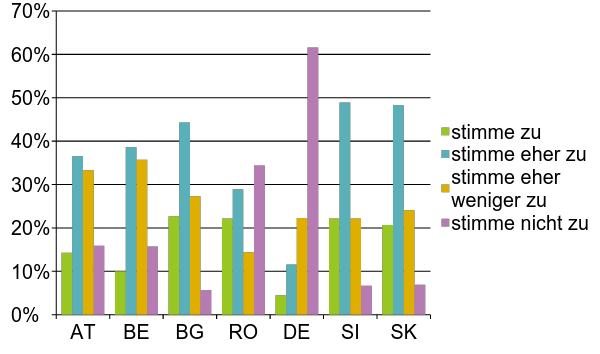 25
*hier wordt alleen rekening gehouden met kinderen vanaf 11 jaar.
Hoe  goed denken de ouders dat hun kind geïnformeerd is over de risico’s?*
Goed geïnformeerd over ….’overmatig gebruik’
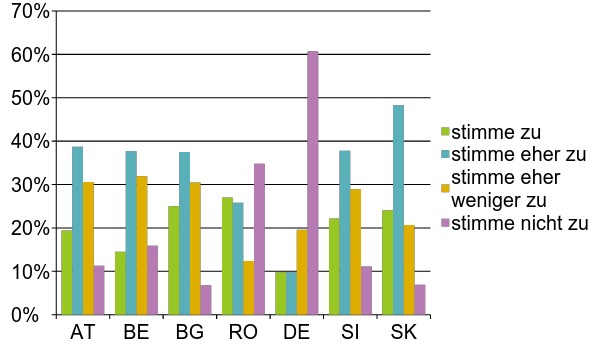 26
*hier wordt alleen rekening gehouden met kinderen vanaf 11 jaar.
Hoe goed denken de ouders dat hun kind geïnformeerd is over de risico’s?*
Goed geïnformeerd over ‘het gebruik van illegale inhouden’
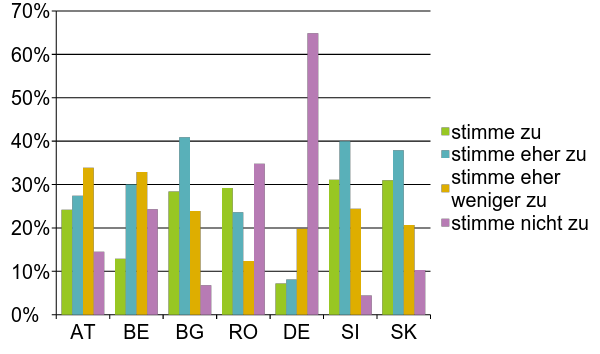 27
*hier wordt alleen rekening gehouden met kinderen vanaf 11 jaar
Hoe goed denken de ouders dat hun kind geïnformeerd is over de risico’s?*
Goed geïnformeerd over … „zich  sociaal terugtrekken/zich isoleren“
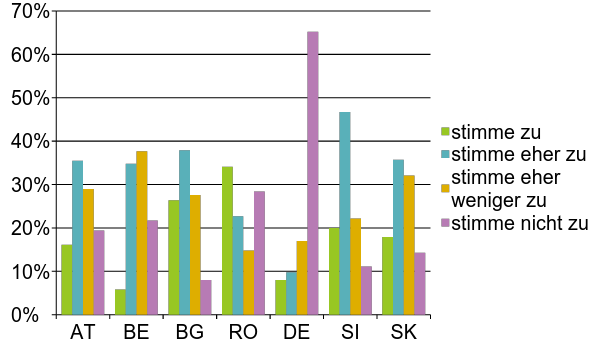 28
*Hier wordt alleen rekeneing gehouden met kinderen vanaf 11 jaar
SAMENVATTING
In totaal vermoeden of weten 70% van de ouders dat het kind (ouder dan 11 jaar) al ervaringen gehad heeft met Internetporno.

Ouders uit DE, BE en RO voelen zich het minst goed geïnformeerd over de probleemsituaties van Internetporno.

De kinderen daarentegen worden, gemiddeld gezien, ingeschat als minder goed geïnformeerd (nog het beste geïnformeerd voor de thema’s agressiviteit en overmatig gebruik).
29
Sexting
30
Kan u zich voorstellen dat uw kind (gewild of ongewild) al een keer zulke beelden ontvangen heeft?*
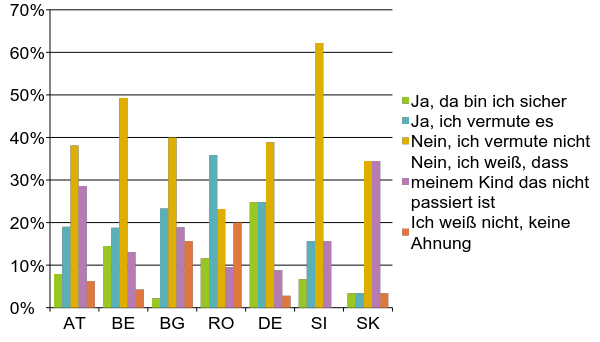 31
*Hier wordt alleen rekening gehouden met kinderen vanaf 11 jaar.
Voelt u zich als ouder goed geïnformeerd over de risico’s van Sexting?
Goed geïnformeerd over... ‘ongewilde verspeiding van fotos’ op het Internet’
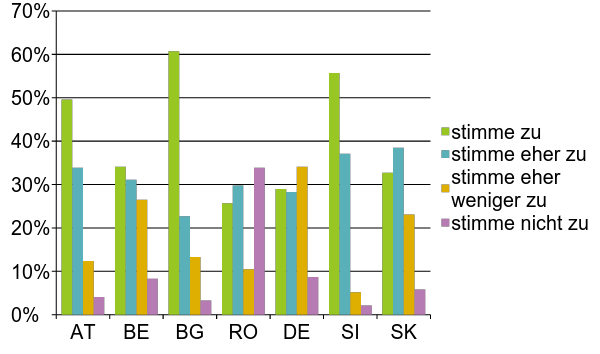 32
Voelt u zich als ouder goed geïnformeerd 
over 
de risico’s van Sexting?
Goed geïnformeerd over ...‘spot en zelfs pesten’?
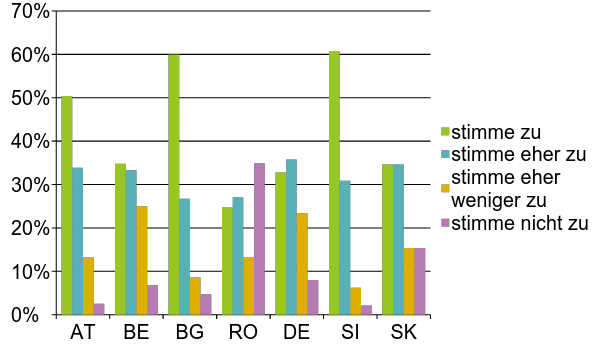 33
Voelt u zich als ouder goed geïnformeerd over de risico’s van Sexting?
Goed geïnformeerd over ...‘het misbruik van intieme foto’s’?
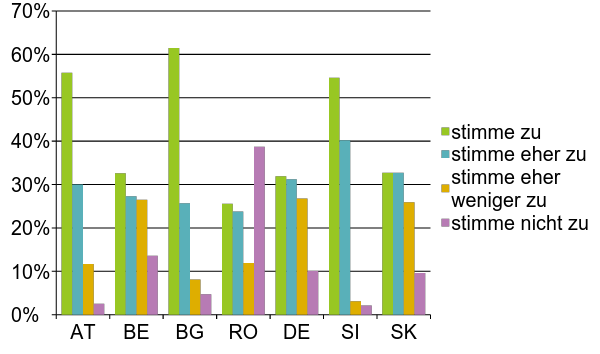 34
Hoe goed denken de ouders dat het kind geïnformeerd is over de risico’s van Sexting?*
Goed geïnformeerd over ... „Ongewilde  verspreiding van foto’s“
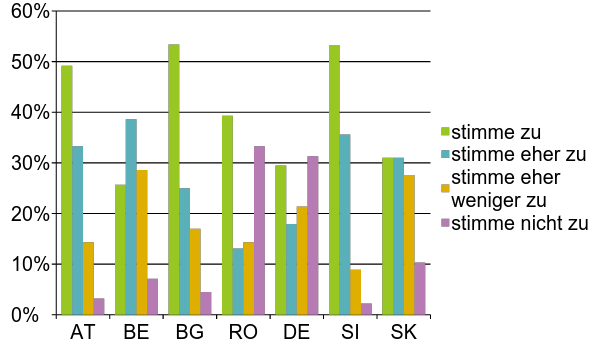 35
*Hier wordt alleen rekening gehouden met kinderen vanaf 11 jaar.
Hoe goed denken de ouders dat het kind geïnformeerd is over de risico’s van Sexting?*
Goed geïnformeerd over ...‘spot of zelfs pesten’
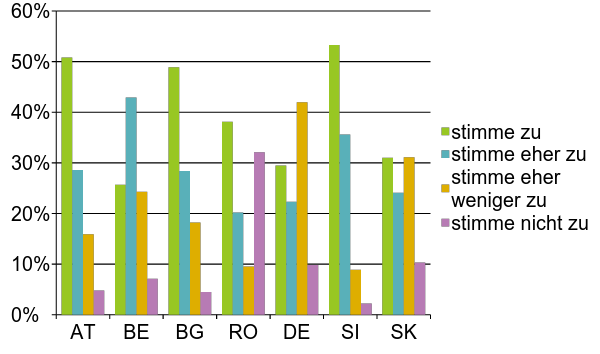 36
*Hier wordt alleen rekening gehouden met kinderen vanaf 11 jaar
Hoe goed denken de ouders dat het kind geïnformeerd is over de risico’s van Sexting?*
Goed geïnformeerd over ...‘misbruik van intieme foto’s’
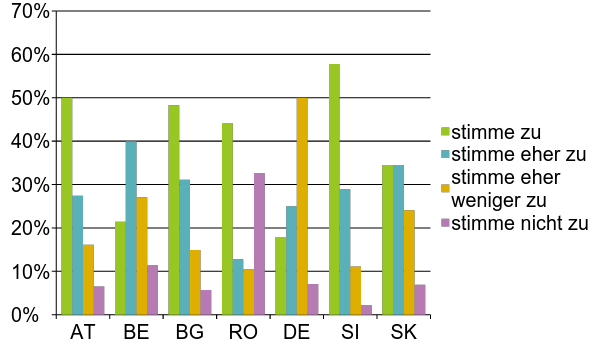 37
*Hier wordt alleen rekening gehouden met kinderen vanaf 11 jaar
SAMENVATTING
Gemiddeld gezien weten of vermoeden ongeveer 30 % van de ouders dat hun kind (ouder dan 11 jaar) al in aanraking is gekomen met Sexting.

Gemiddeld gezien voelen minder dan de helft van de ouders zich goed geïnformeerd over de mogelijke risico’s.

De kinderen worden gedeeltelijk, als beter geïnformeerd ingeschat (in vergelijking met de ouders zelf).
38
Problemen in verband met internetpornografie en sexting
39
Bent u reeds geconfronteerd met thema’s van internetpornografie en sexting en de daarmee verbonden problemen bij uw kind?*
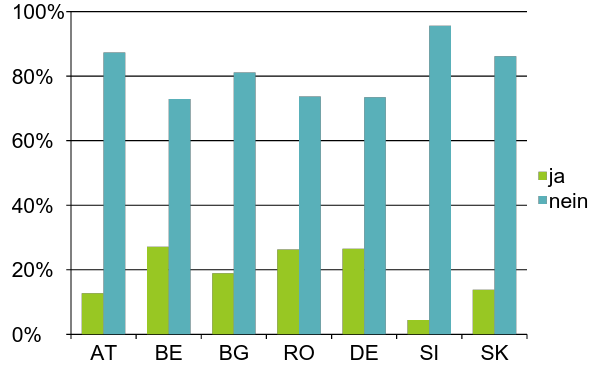 40
*hier wordt alleen rekening gehouden met kinderen vanaf 11 jaar
Indien ja, met welke problemen bent u geconfronteerd?*
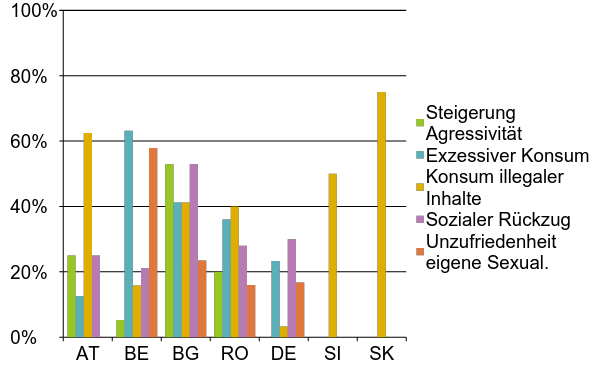 41
*hier wordt alleen rekening gehouden met kinderen vanaf 11 jaar
SAMENVATTING
5 - 25 % van de ouders waren al met desbetreffende problemen geconfronteerd (bij kinderen ouder dan 11 jaar)
In AT, Si en SK waren er de minste problemen.

De thema’s gaan vooral over
      Gebruik van illegale inhouden (hier: in alle landen)
Overmatig gebruik  (vooral in BE, RO, DE en BG)
Voor de overige vragen  zijn er grotere verschillen tussen de landen
42
BEHOEFTE AAN INFORMATIE EN ONDERSTEUNING
43
Hebt u behoefte aan informatie en ondersteuning over internetpornografie en/of Sexting?
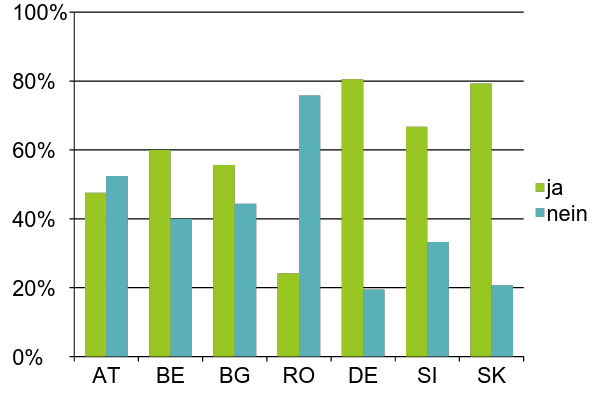 44
Op welk gebied wenst u meer informatie?
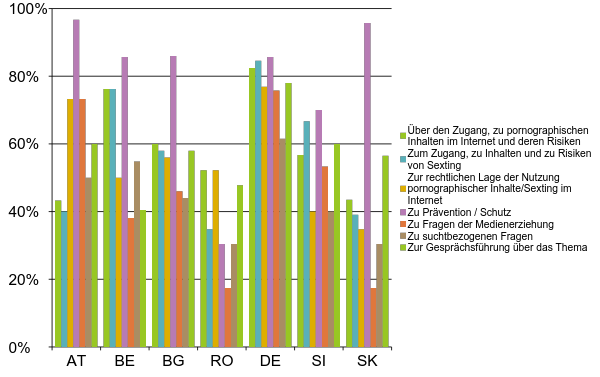 45
Welke vormen van ondersteuning zou u in overweging nemen?
Geen antwoord uit AT
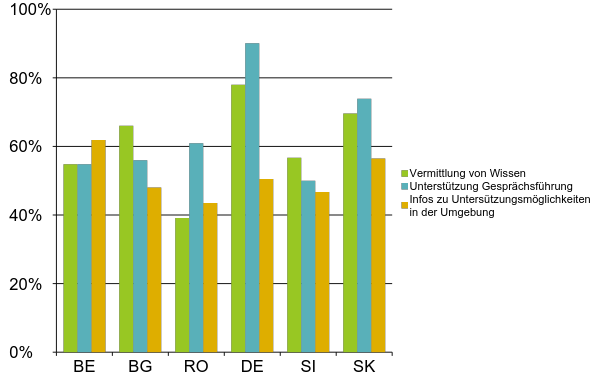 46
Op welk aanbod tot ondersteuning zou u een beroep doen?
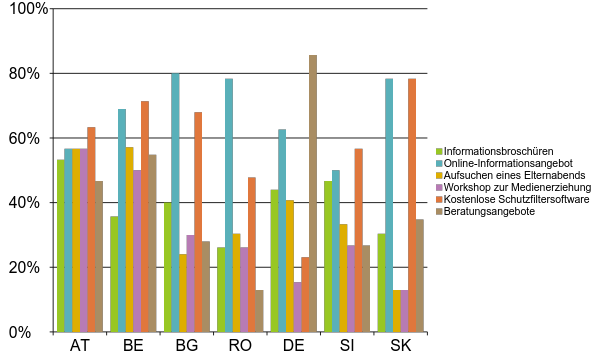 47
SAMENVATTING
Algemeen : er is in alle landen nood aan ondersteuning
In alle landen bij meer dan 50 % van de ondervraagden 
De behoefte stijgt naargelang de leeftijd van de kinderen.

Er wordt in het bijzonder informatie gevraagd over :
preventie en bescherming
de toegang, de inhoud en de risico’s van internetporno en Sexting.
vragen in verband met media-educatie

Favoriete ondersteuningsmogelijkheden
Hier zijn grotere verschillen tussen de landen
In DE –> ondersteuning door gespreksvoering favoriet
Overal populair :  Online informatie-aanbod
Kostenloze beschermingssoftware
48
Voelde het onprettig om deze vragenlijst te beantwoorden?
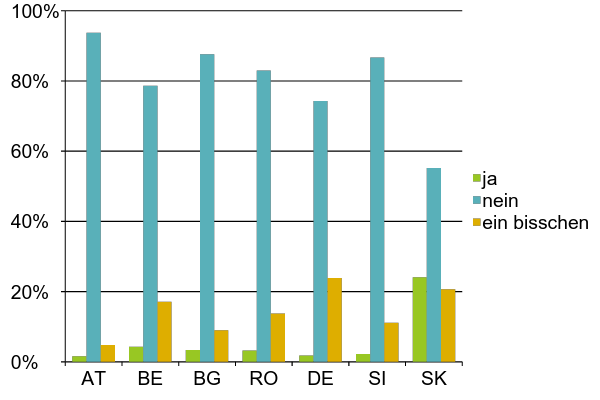 49
OPEN ANTWOORDEN
50
Bitte teilen Sie uns hier Ihre Wünsche oder Ideen zur Unterstützung mit die wir bisher nicht genannt haben
Auswahl aus AT
Auf mein Kind macht es enormen (positiven) Eindruck, wenn ein Polizist & eine Polizistin mit ihr über die Dinge spricht. Es wäre schön, wenn so ein Informationsgespräch im Zuge des Unterrichts stattfinden könnte. Auch schon in der Volksschule. Ähnlich den Verkehrserziehungsstunden. Als erste Information

Bitte um niederschwelligen Zugang. Etwa: Hotlines, Homepages, fixe Infotage.

Der Zugang über PC und Laptop zu Hause ist sicher jedoch habe ich noch keine zufriedenstellende Schutzfiltersoftware für Handys gefunden! Diese bergen für mich am Meisten Risiken!
51
Laat ons a.u.b. weten welke uw wensen of ideeën zijn over ondersteuning bij de thema’s Internetpornografie en Sexting
Selectie uit BE
Hoe moeilijk ook, lager en middelbaar onderwijs moeten alert zijn voor de gevolgen van overmatig internetgebruik en leerlingen wijzen op de gevaren!

Er zou meer informatie moeten komen langs de pers, radio, tv

Ik zou deze vragenlijst moeten invullen als docent in de lerarenopleiding secundair onderwijs. Deze vragen hebben enkel betrekking op mijn rol als moeder en op mijn kind?

Preventie rond deze thema's zou sowieso jaarlijks op school tot een module of pakket moeten behoren. Daarnaast is ondersteuning en vooral communicatie met het kind/jongere thuis noodzakelijk.
52
Bitte teilen Sie uns hier Ihre Wünsche oder Ideen zur Unterstützung mit die wir bisher nicht genannt haben
Auswahl aus BG
Би било добре да се обръща внимание на подобни теми и в училище.

Да бъдат по-осезаеми мерките върху цялото общество.

Децата на посочената по - горе се впечатляват от атрактивни презентации. Мисля, че един от начините да им се внуши самосъхранение по тази тема е този - чрез ефектно и въздействащо обяснение на нещата на достъпен за тях език, разбира се направено от специалист - психолог.
53
Bitte teilen Sie uns hier Ihre Wünsche oder Ideen zur Unterstützung mit die wir bisher nicht genannt haben
Auswahl aus RO
Ideile prezentate sunt suficiente.

Limitarea reclamelor cu continut sexual pe internet

Sa se efectueaze mai multe proceduri de protectie împotriva pornografiei si sexting pe internet.

Sa fie complet interzise,la nivel de tara,sau foarte costisitoare .Astfel s-ar reduce foarte mult accesul copiilor la siteurile pornografice.
54
Bitte teilen Sie uns hier Ihre Wünsche oder Ideen zur Unterstützung mit die wir bisher nicht genannt haben
Auswahl aus DE
Diese Themen sollten Altersgerecht auch in der Schule ein Thema sein.

Mir ist bei der Beantwortung klar geworden, dass ich mit meiner Tochter noch ausführlicher sprechen muss, wobei sie nicht alleine im Internet surft und falls ich doch mal nicht genau daneben sitze, sie sofort Bescheid gibt, wenn sie etwas anderes geöffnet hat- auch ohne bedenklichen Inhalt. Auf jedenfalls ist dieser Fragebogen eine Anregung doch schon genauer über das Thema zu sprechen.

Nach meiner Erfahrung nehmen die insbesondere betroffenen Problemgruppen (bildungsferner Hintergrund) deutlich zu wenig Kenntnis von solchen Umfragen wie auch den mit Pornographie verbundenen Risiken
55
Bitte teilen Sie uns hier Ihre Wünsche oder Ideen zur Unterstützung mit die wir bisher nicht genannt haben
Auswahl aus SI
Problemi se pojavljajo ,ker mi kot starsi nismo dovolj racunalnisko pismeni za nase otroke , ki se pa z to tehniko veliko bolj znajdejo in so bolj ucljivi .V druzbi pa se pojavlja vse vec nasilja in z migranstski valom bo tega se vec .Upam , da sem pravilno odgovoril na vsa vprasanja in lp

Starši smo slabo poučeni o pasteh in nevarnostih interneta. Sama verjetno spadam v skupino staršev, ki zelo omejuje uporabo sodobne tehnologije svojemu otroku, a se zavedam, da imajo dostop lahko tudi drugje in da jih moramo na to pripraviti. Zato menim, da bi moralo biti tovrstno informiranje staršev obvezno. Hkrati pa bi morale šole tudi informirati otroke, saj vsi starši tega ne želijo ali pa ne zmorejo.
56
Bitte teilen Sie uns hier Ihre Wünsche oder Ideen zur Unterstützung mit die wir bisher nicht genannt haben
Offene Antwort aus SK 
Máte nejaké iné želania, myšlienky, ktoré by ste chceli uviesť?
57
Oprechte  dank voor uw interesse!
58